SCIENTIFIC RESEARCH POSTER TITLE
Logo 2
Logo 1
Subtitle
Name
Conference Name                                                                                                                                       Location | Date
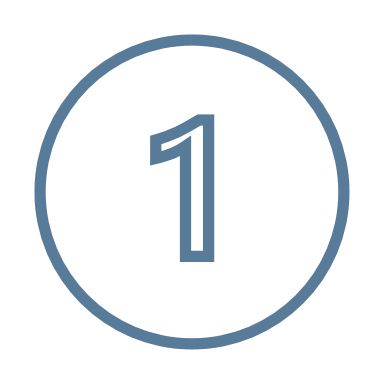 Introduction
Content goes here...
Content goes here...
Summary/Key Points
Xyz
Xyz
Xyz 
Xyz
Summ








Xyz
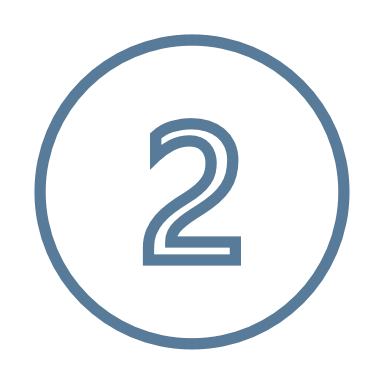 Methods/Approach
Content goes here...
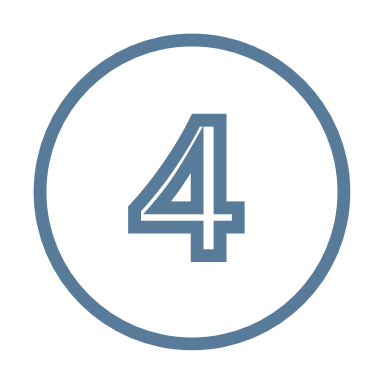 Discussion
Content goes here...
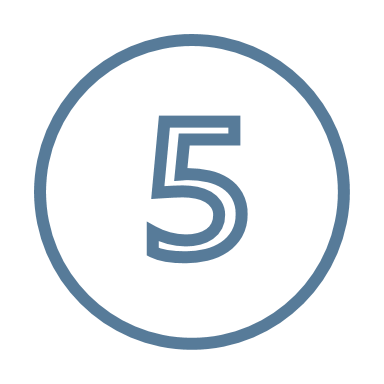 Conclusion
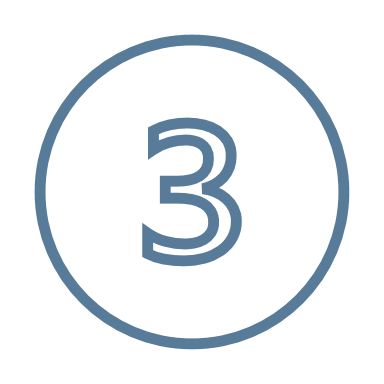 Content goes here...
Results (Graphs, Tables, Figures)
Content goes here...
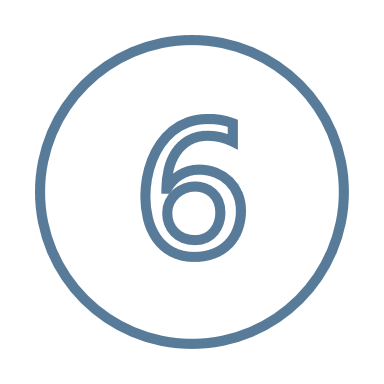 References & Aknowledgements
Content goes here...
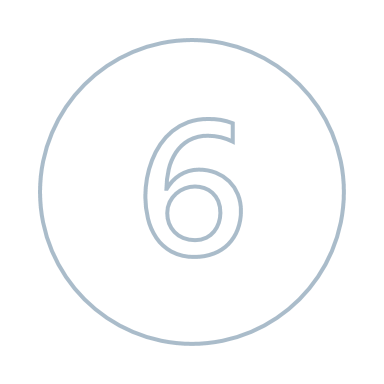 Contact: 
Email | Phone | Website